Título
Título
Autores com e-mail
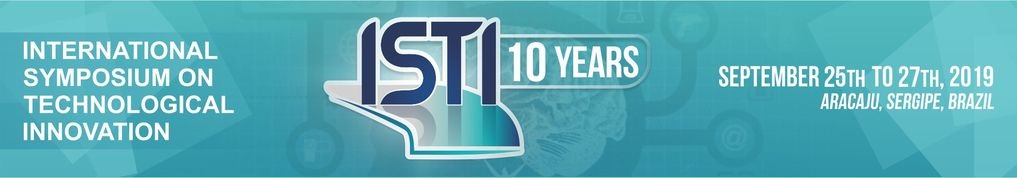 Título
Usar fonte tamanho 24 ou 26 para os textos.
Tempo de exposição: 15min e 5min para arguições
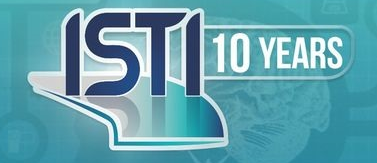 Fotos e informações destes slides não podem ser utilizados sem consentimento prévio dos autores.